行政院第3573次會議
啟動法規鬆綁-從函釋開始
國家發展委員會
報告人：法制協調中心林主任志憲
106年 10月 26 日
大    綱
壹、前言
貳、現況檢討
參、鬆綁策略
肆、建議檢討案例
伍、各部會應辦事項
陸、結語
壹、前言
一、為促進經濟發展，避免過度管制阻礙競爭力的提升，各國均將法制革新視為施政要項。
二、為建構友善企業經營法制環境，釋放民間與經濟動能，自84年起，行政院於不同階段分別推動「投資障礙排除小組」、「法制再造計畫」等相關法規鬆綁工作，惟績效均不顯著，民間及企業仍無感。
貳、現況檢討-外界評價(1/2)
一、據2017年世界經濟論壇(WEF)全球競爭力報告，我國在137個受評比國家中整體排名第15名，惟相關指標表現不盡理想：包括「行政法規之繁瑣程度」(第30名) 、「法規鼓勵外人直接投資的程度」(第79名) 。
二、近年外國商會反應我國法規鬆綁仍有不足：
(一)2015、2016美商白皮書表示我國投資環境面臨之挑戰包括法規障礙過多，法規立意良善但繁瑣複雜，致企業增加許多遵法成本。
(二)2016、2017歐商白皮書表示我國法規體制仍過度聚焦於事先掌控市場，與歐洲體制更重視事後監督市場及產業自我規範之作法背道而馳。
貳、現況檢討-法規數量持續上升(2/2)
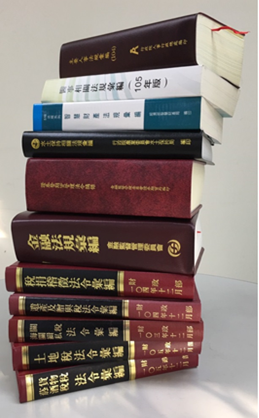 (年)
參、鬆綁策略 (1/2)
一、目標：人民幸福有感、排除投資障礙及減輕遵法成本。
二、規劃作法：
       (一)優先檢視鬆綁令釋 (函示)、行政規則及法規命令等規定。
  1.令釋(函示)指依行政程序法發布之第2類具外部效力之令函、依行政裁量所作之解釋及目前各機關以個案函示做為通案援用者。
  2.行政規則指本於職權訂定之內部作業規範。
 ３.法規命令指法律明確授權訂定者。
        (二)強化機關法規自主檢視機制，以人民有感為鬆綁目標並採行效益管考方式，機關須說明法規影響對象及因鬆綁可受惠之對象及人數等。
參、鬆綁策略 (2/2)
三、鬆綁方向
(一)簡化行政程序(例如申請及審查流程) 。
(二)針對新興商業模式未涉法律禁止或限制規定者，應採取管制以外之管理措施，透過市場業者自律，創造更有利的發展空間。
(三)行政機關因執行法令就具體個案所為之函示，應考量個案事實間的差異，不宜逕將個案函示當作通案處理。
(四)逾越法律授權訂定過多管制規範之函釋，應即廢止。
(五)法律所授權訂定之「其他相關管理事項」，目前各部會在此授權下訂定過多管制規範，應重新檢討，刪除不符立法意旨之內容。
(六)為執行法律所訂之內部行政規則規定應朝彈性處理。
肆、建議檢討案例(1/14)
肆、建議檢討案例(2/14)
肆、建議檢討案例(3/14)
肆、建議檢討案例(4/14)
肆、建議檢討案例(5/14)
肆、建議檢討案例(6/14)
肆、建議檢討案例(7/14)
肆、建議檢討案例(8/14)
肆、建議檢討案例(9/14)
肆、建議檢討案例(10/14)
肆、建議檢討案例(11/14)
肆、建議檢討案例(12/14)
肆、建議檢討案例(13/14)
肆、建議檢討案例(14/14)
伍、各部會應辦事項(1/2)
一、「加速投資臺灣專案會議」第2次會議院長裁示
(一) 為活絡經濟發展，釋放民間投資動能，各機關應摒棄施政以防弊為主的態度，採取積極興利便民角度，進行檢討並鬆綁管制的財經法規函令，以建立友善投資環境。
(二) 請財政部、經濟部、勞動部、金管會、工程會由首長或指定副首長督導，鬆綁阻礙企業發展之令釋(函示)、行政規則、法規命令，並即刻著手從函釋做起，每二週提出人民有感成果送國發會彙整後，於專案會議報告。
(三) 財經相關法規鬆綁除採取由下而上方式，由部會檢討相關函釋做起外。同時，應透過由外而內方式，建立對外溝通窗口，期使民眾能將意見反映給相關部會，俾利部會進行檢討。
伍、各部會應辦事項(2/2)
二、運作機制
(一)依院長前述裁示推動法規鬆綁工作。
(二)除財經相關部會(財政部、經濟部、勞動部、金管  會及工程會)，應依院長前述裁示辦理外，其餘部會以3個月為1期，提出讓人民有感的鬆綁成果，送國發會彙整，第1期於本年12月中旬提交；自107年起採按季辦理。
陸、結語
一、法規鬆綁已談了20餘年，不能成功的理由必須正視，誠實面對。
二、主管機關應由首長帶領，各業務單位須全面動起來，並由法制單位協助才有成功可能。
三、臺灣正面臨產業轉型契機，於如何提升競爭力的關鍵時期，法規鬆綁是最重要的基礎工作，只求成功不能失敗，並應嚴格管考讓人民有感。